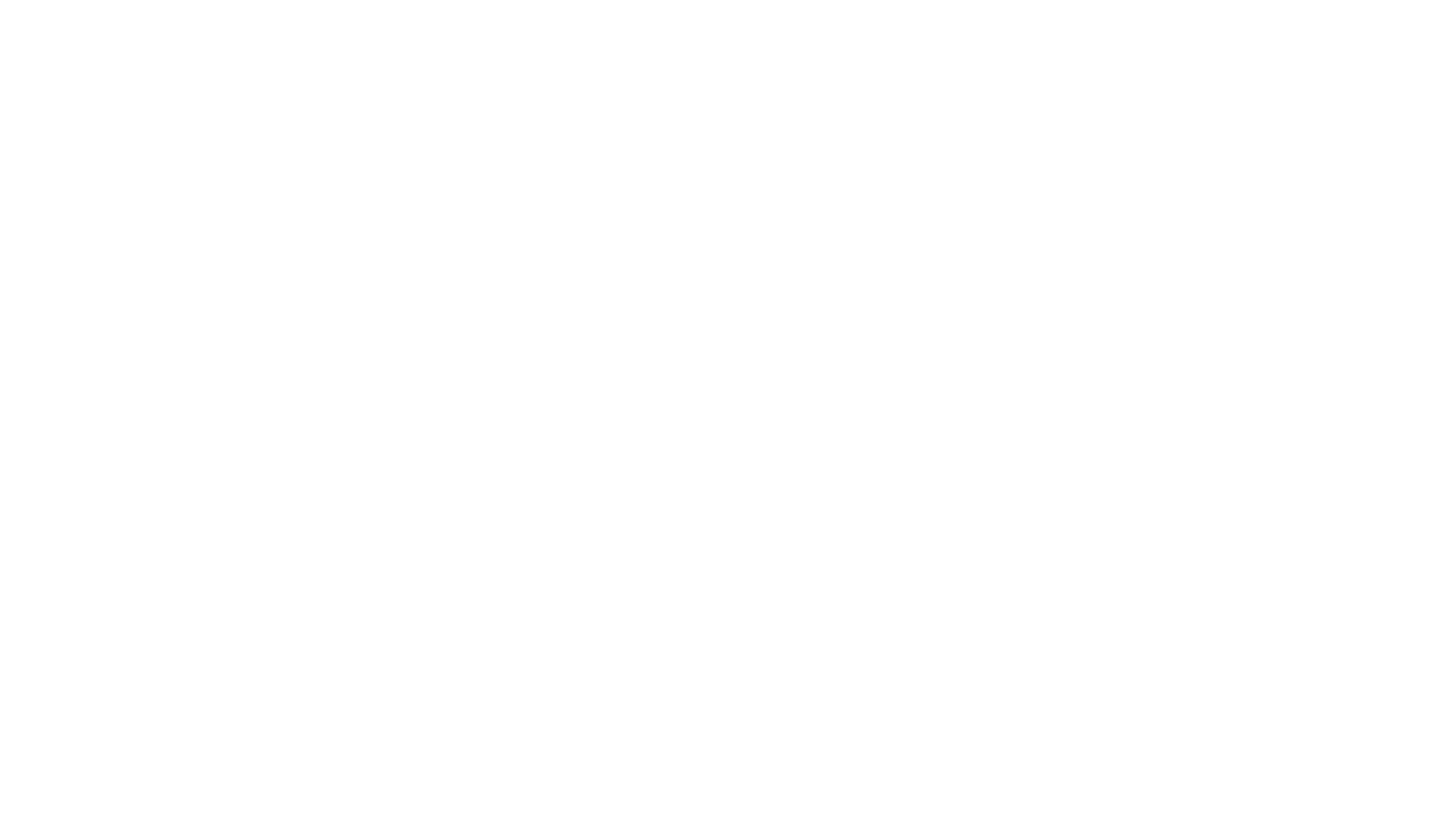 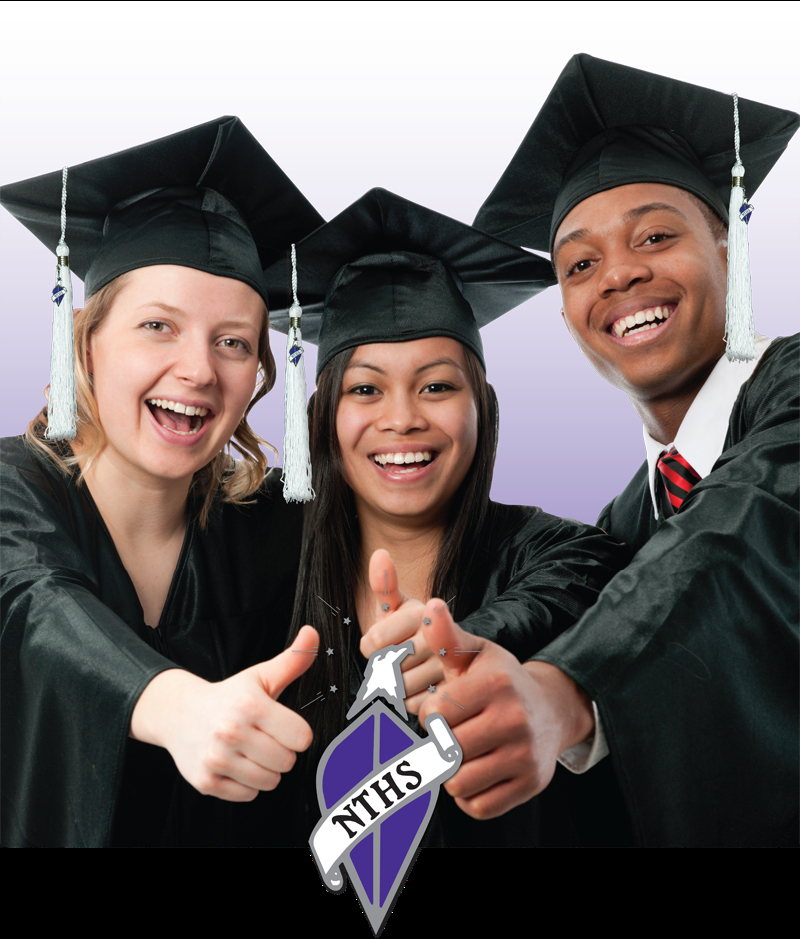 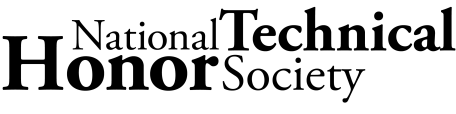 PAGE 1
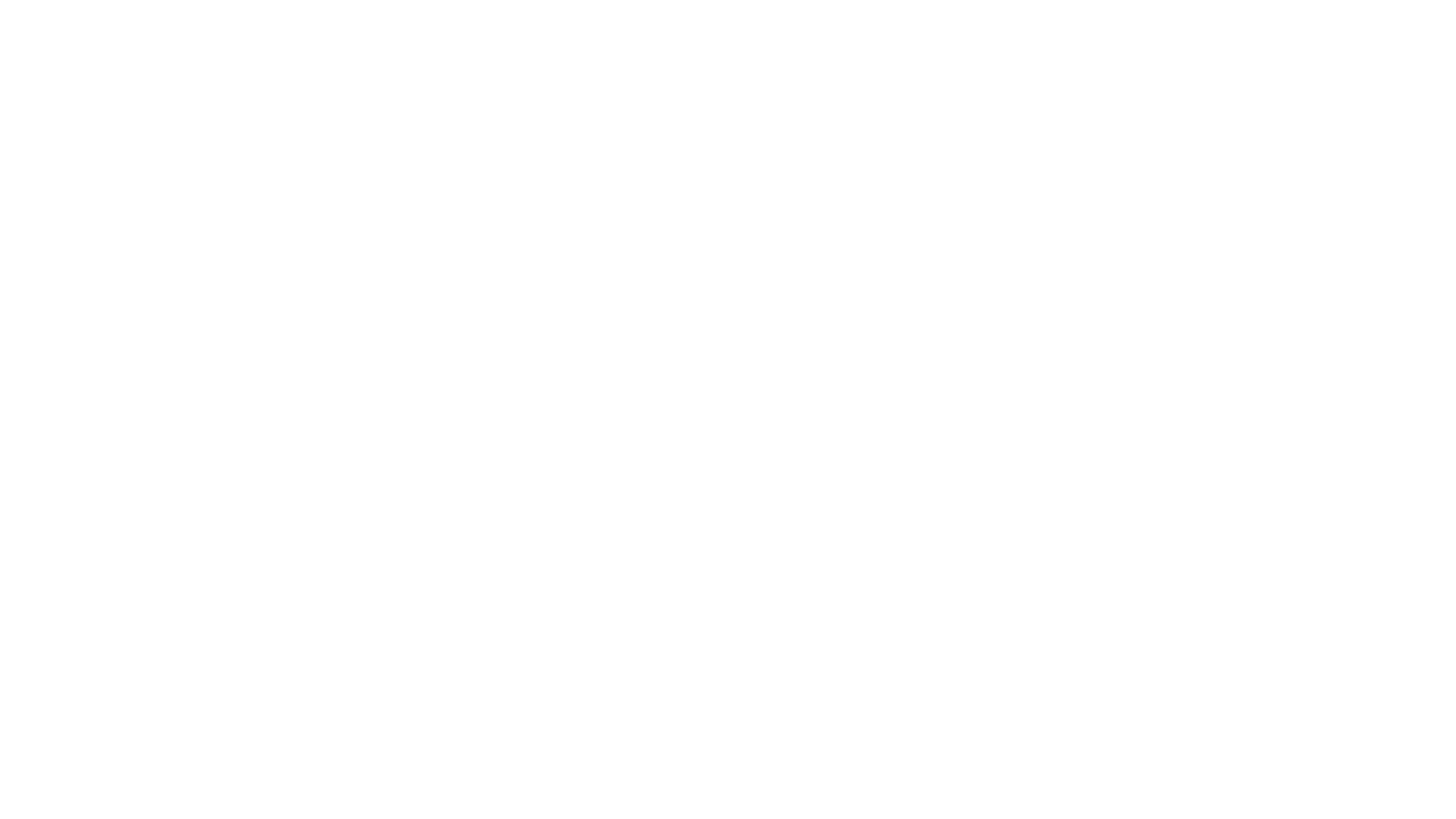 Remind
Text 
@nths2023p
To
81010
to get notifications
PAGE 2
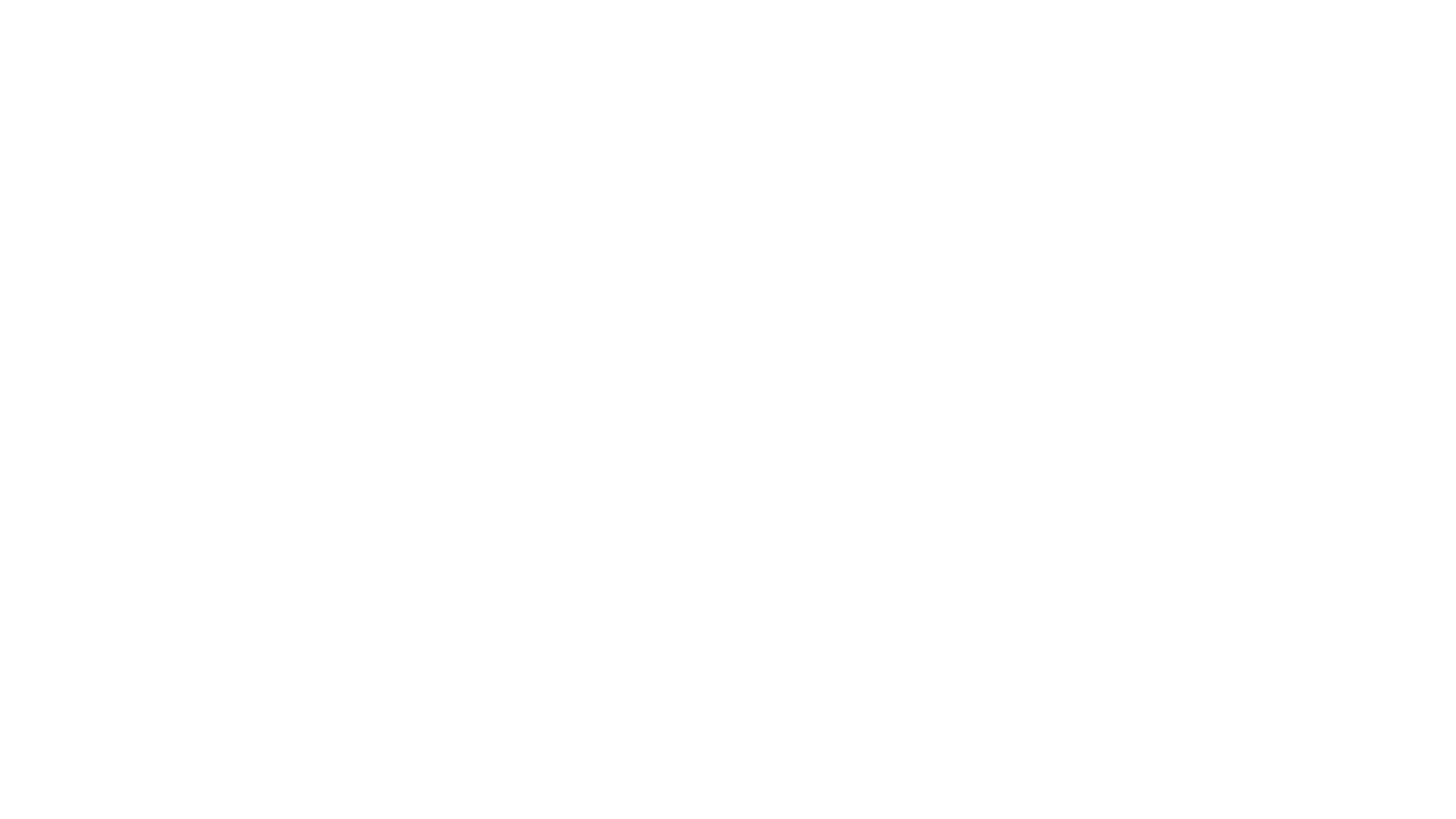 Mission
To honor student achievement and leadership, promote educational excellence, award scholarships, and enhance career opportunities for the NTHS membership.
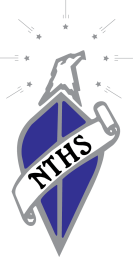 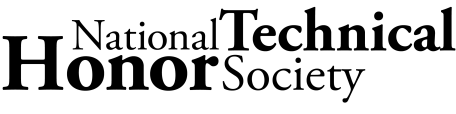 PAGE 3
Mission
Commission
History
Benefits
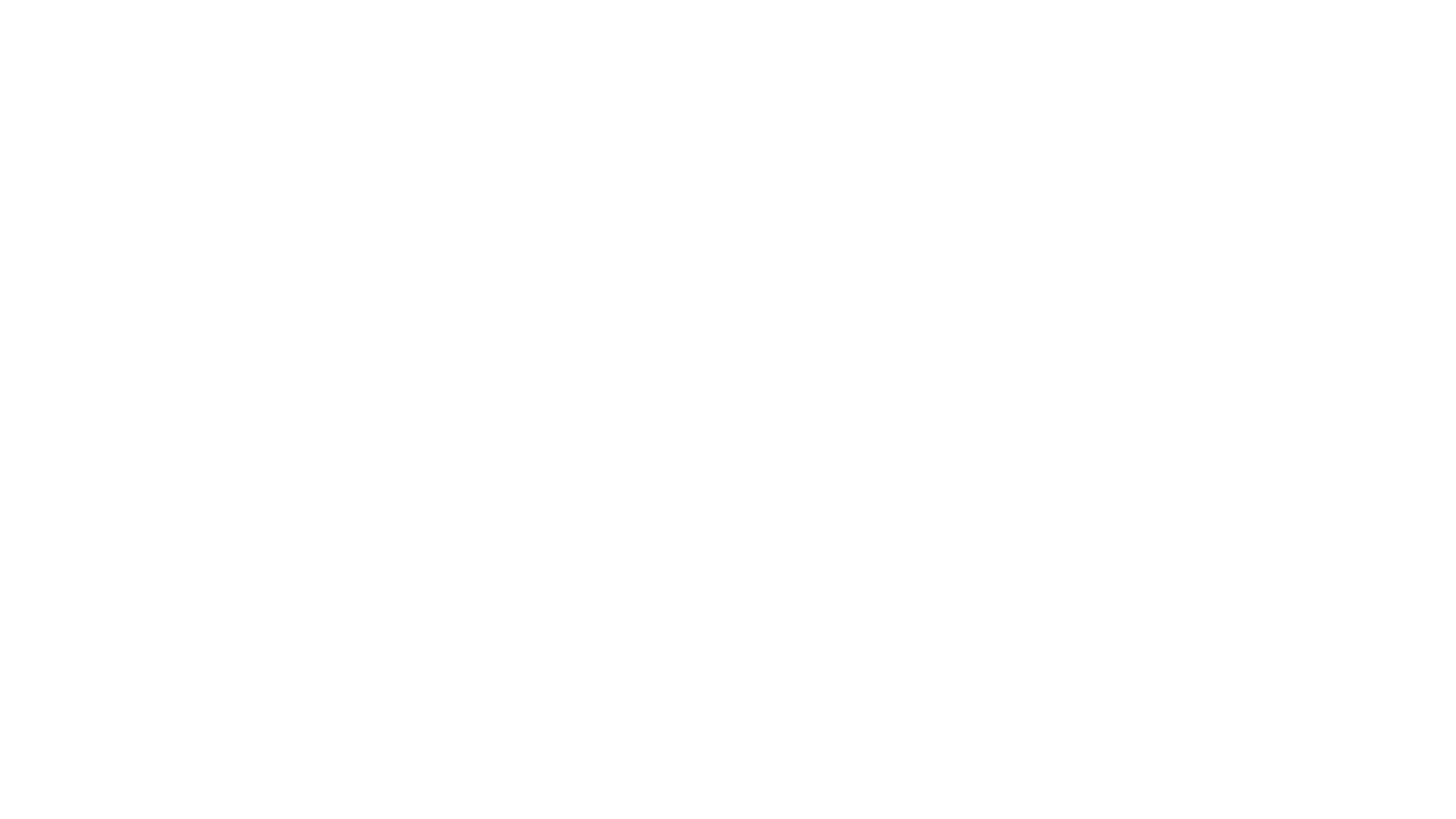 NTHS is committed to:
Providing the highest quality recognition for outstanding students in career & technical education
 Supplying excellent services to our diverse and multi-cultural membership & member schools
 Providing scholarship opportunities for its members 
 Creating new & emerging relationships between the educational community & business & industry
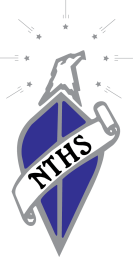 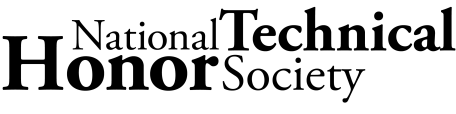 PAGE 4
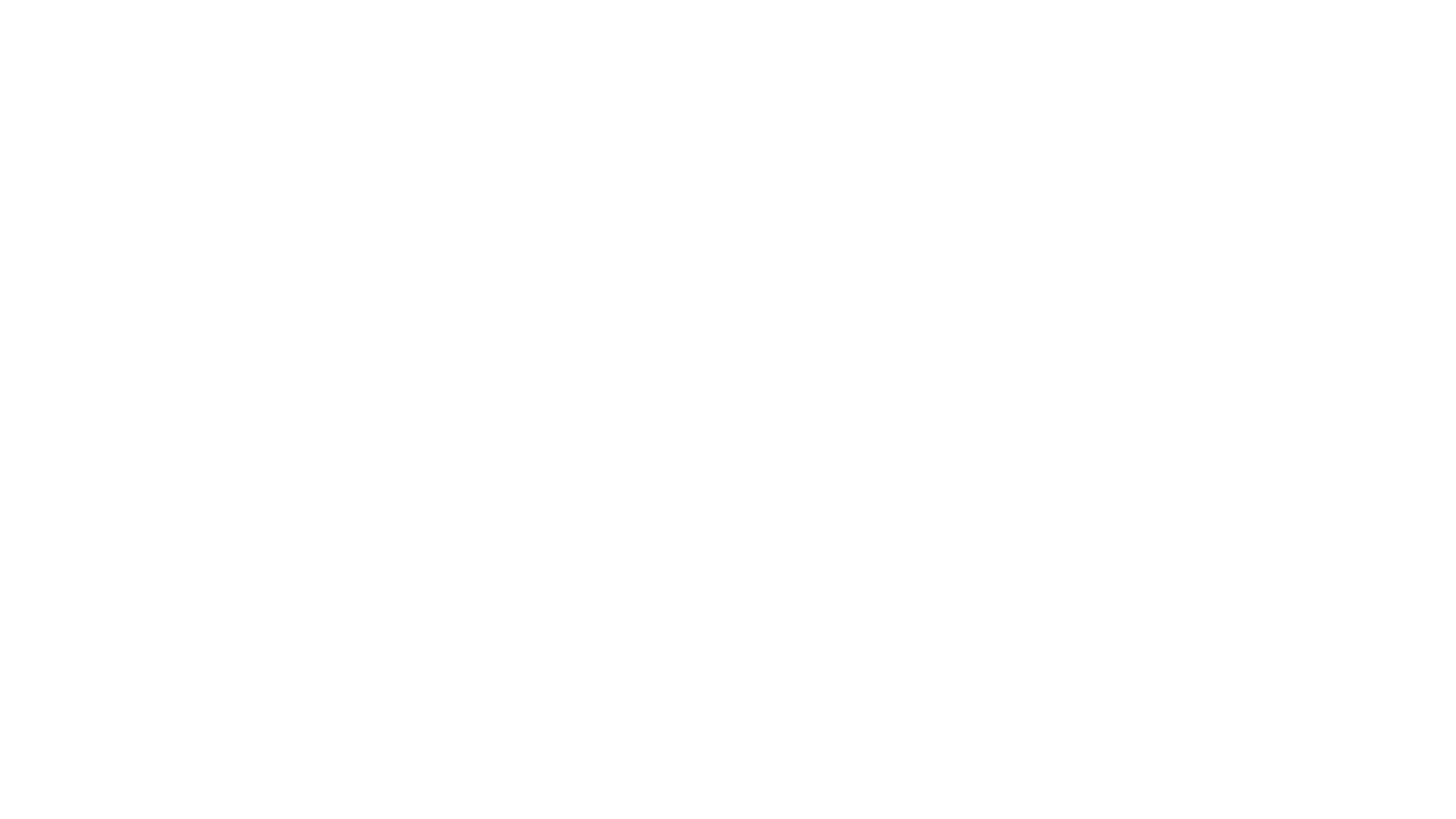 NTHS is committed to:
Being a flexible organization on the leading edge of technology & constantly responding to change
 Maintaining financial responsibility to meet our increasing needs 
 Sustaining growth, innovation & continuous improvement based upon ongoing evaluation
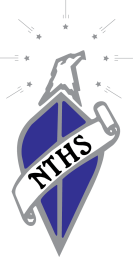 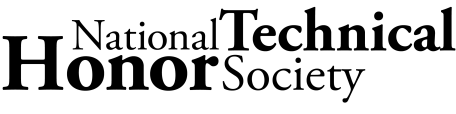 PAGE 5
History:
Established:
  in 1984 by Allen Powell and Jon Poteat 
  not for profit organization
  recognizes outstanding students in vocational education.
  improves the image of vocational education

As the image of career and technical education improved & the word “vocational” became obsolete, the name of the organization was changed in 2003 to National Technical Honor Society.
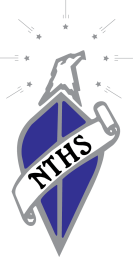 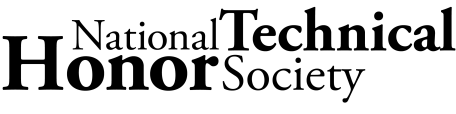 PAGE 6
NTHS has seen continuous growth since its’ inception.
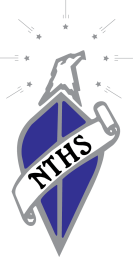 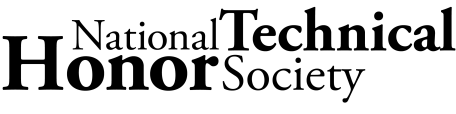 PAGE 7
A recognized & proven program w/over 3400 member schools & colleges in the US & abroad
   Contributes to a strong, positive school image & encourages service learning in the local community
   Helps schools build & maintain active partnerships w/local business & industry
   Encourages the involvement of parents, family & industry in the educational process
Member School Benefits
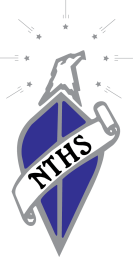 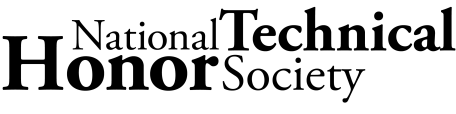 Encourages higher student achievement & success
  Membership develops self-esteem & pride
  Helps schools attract & recruit more qualified students into career & technical education programs
Member School Benefits
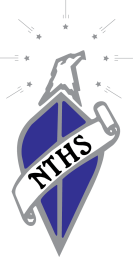 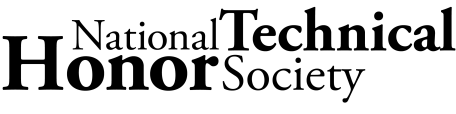 Partnered w/BPA, DECA, FCCLA, FBLA/PBL, HOSA & SkillsUSA in promoting excellence in career & technical education
Member School Benefits
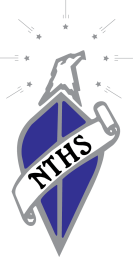 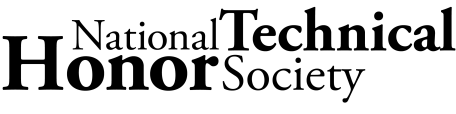 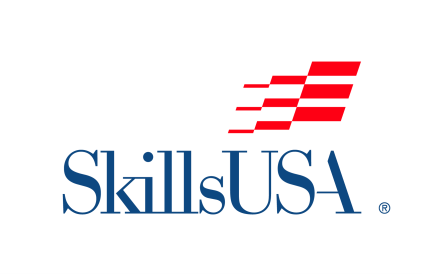 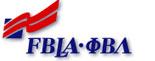 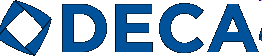 PAGE 10
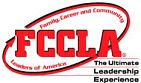 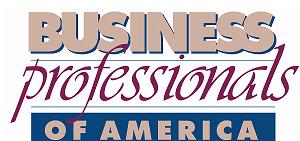 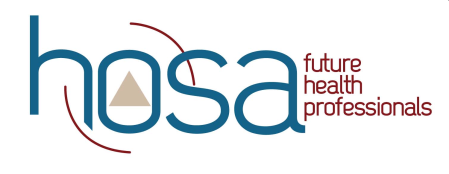 Members receive:
membership certificate
presentation folder
pin
ID card
graduation tassel
letter of recommendation customized for the member’s career portfolio
window decal
official NTHS seal to be applied to the member’s diploma or training certificate
Member Benefits
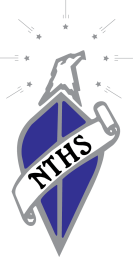 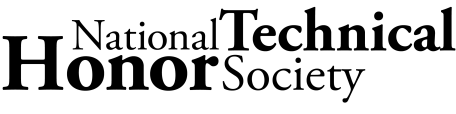 Personal letters of recommendation for employment, college admission & scholarships provided by the NTHS National Headquarters
  Potential opportunities to be recruited by top corporations, colleges & universities
  American Careers Journal
  Job Board
  Opportunities for discounts & special member pricing
Member Benefits
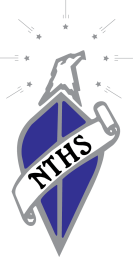 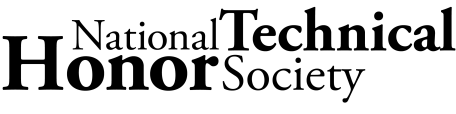 The online catalog offers graduation &    
                ceremonial items
    (available for purchase with dues)
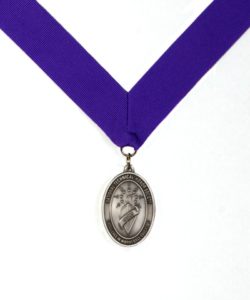 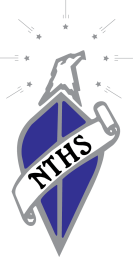 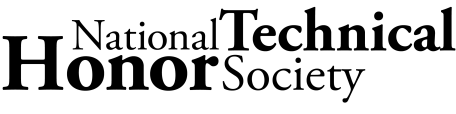 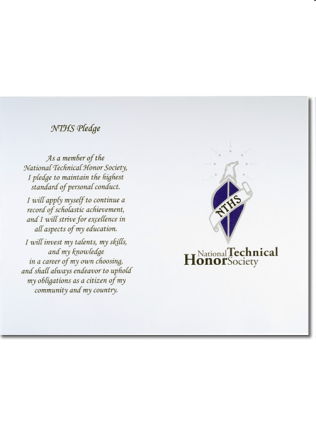 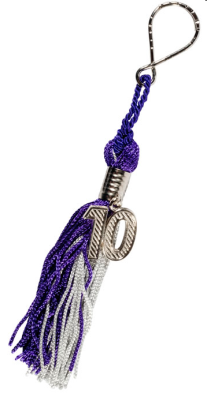 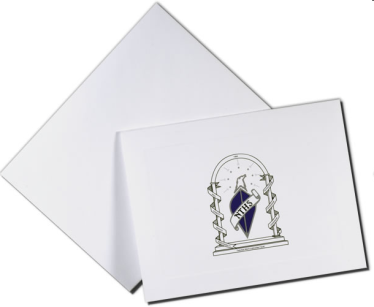 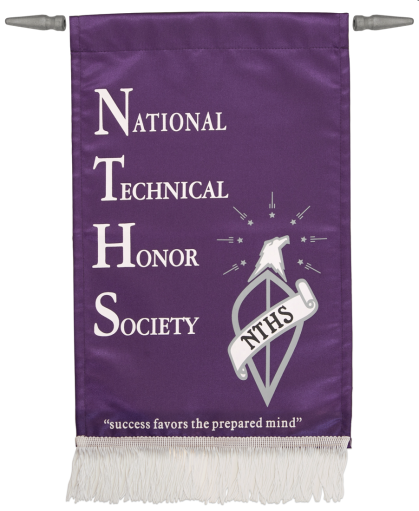 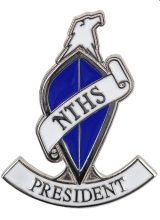 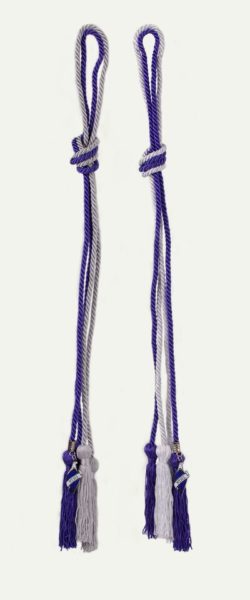 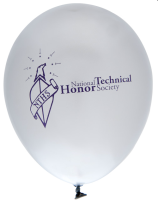 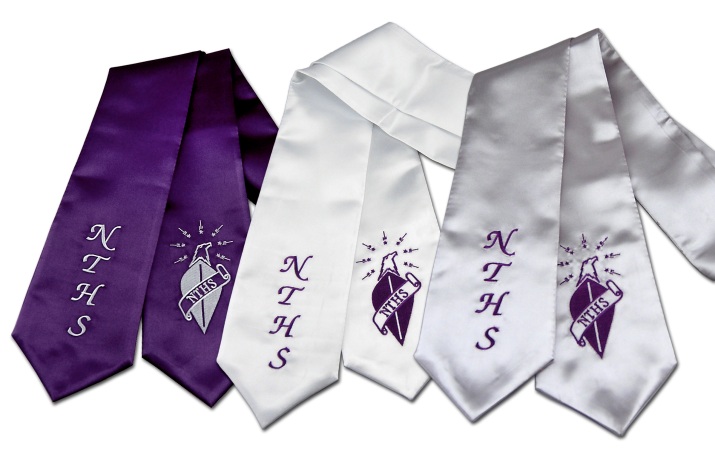 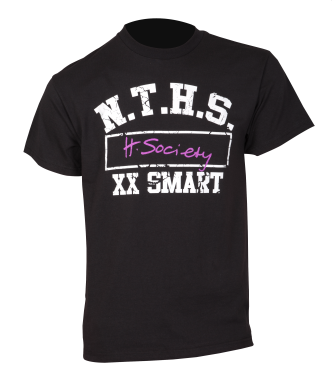 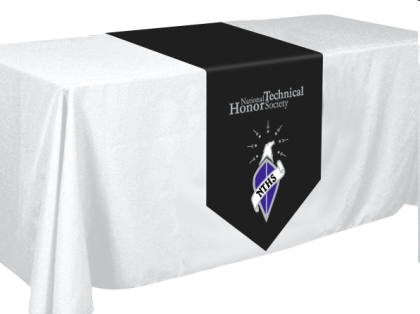 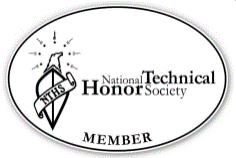 PAGE 13
Member benefits: Scholarships:
Over 2 million dollars in scholarships have been awarded since 2005
$250,000 will be awarded in the 2022-23 school year:
Jon H. Poteat Scholarship -   250   $1000 scholarships
HOSA-NTHS scholarship - $1,000 
FBLA-NTHS scholarship - $1000
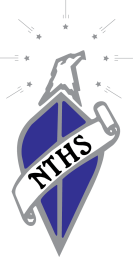 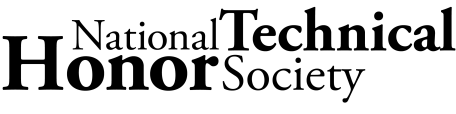 PAGE 14
Member Requirements
Junior or Senior
3.0 GPA:
Overall
In core department classes
Excellent school attendance
Excellent school behavior
1 time membership fee: $35
Optional items for additional purchase on application
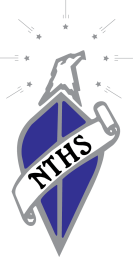 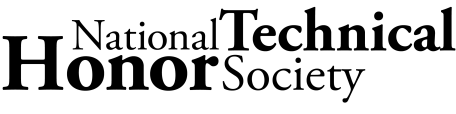 PAGE 15
Member Requirements
Applications:
Available online at phuhs.org > Clubs & Activities tab > NTHS
Attach resume to completed application
Signature from CTE course (medical or business) teacher required
1st Quarter + expected/estimated 2nd Quarter & Semester grades required
Semester attendance required
Due: Friday, November 4th
Email submission to CTE teacher
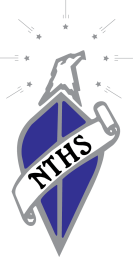 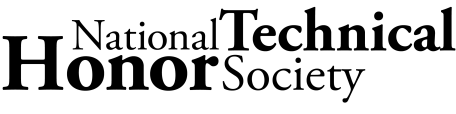 PAGE 16
Acceptance Letters:
TBD

Dues & Grad Swag Purchase  Deadline:
TBD

Induction Ceremony:
TBD
Future Dates
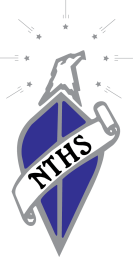 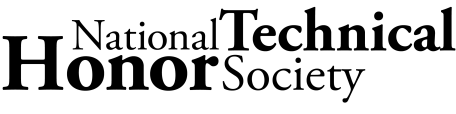 Questions?WWW.NTHS.ORG
PAGE 18